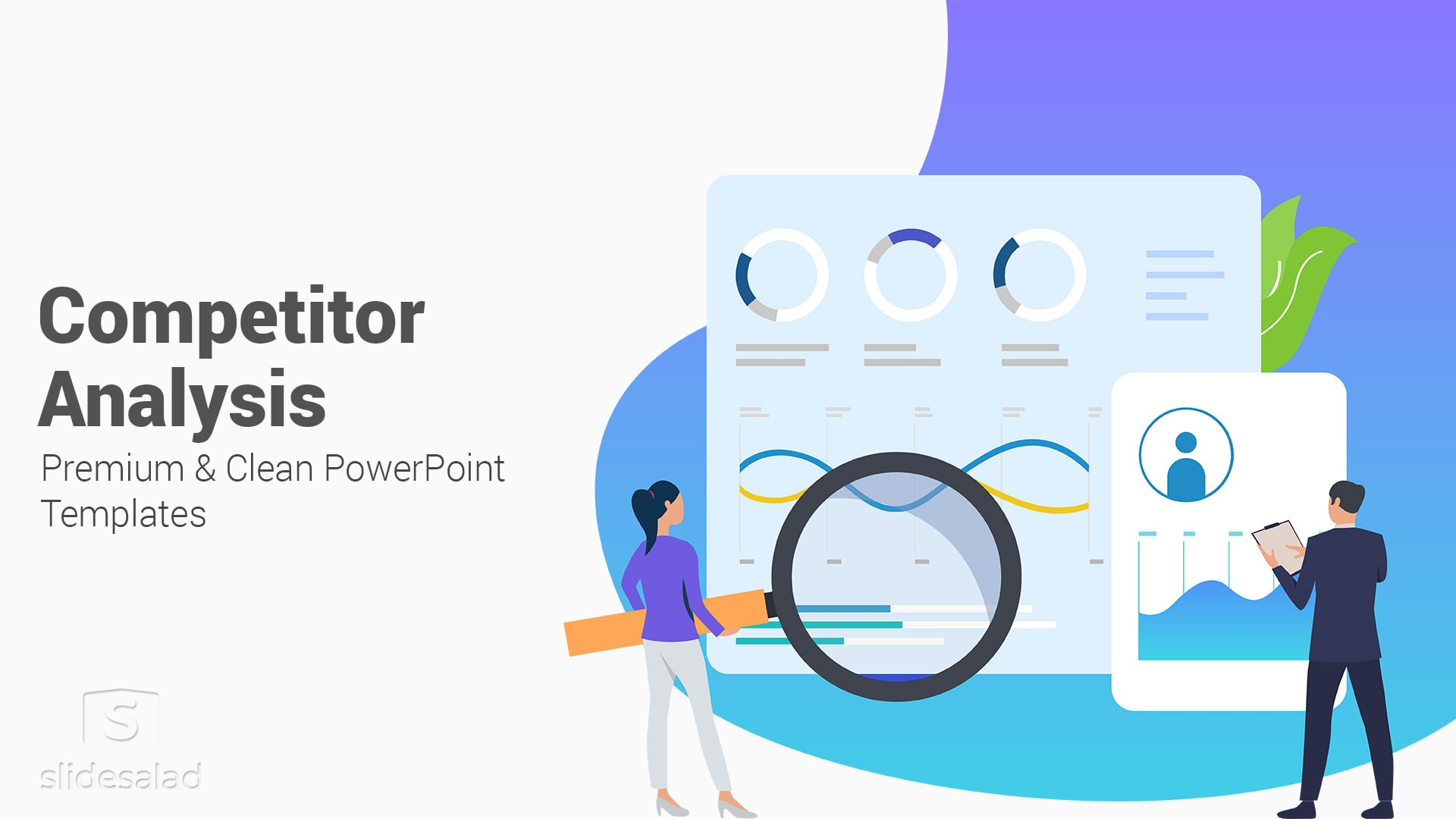 OPTIMALISASI KINERJA TENDIK FIS DALAM MENYONGSONG KAMPUS MERDEKA
Drs. H. Amin Sidiq, M.Pd
Bagian Keuangan, BUK UM
“PERMASALAHAN”
Kurangnya etika 
dalam pelayanan
Stakeholder diposisikan sebagai pihak yang membutuhkan
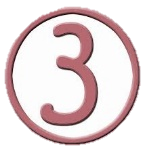 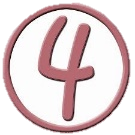 Sering menimbulkan keluhan
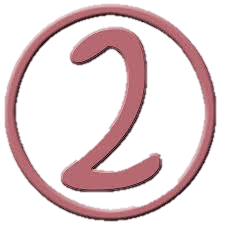 Pelayanan kurang profesional
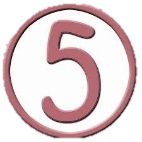 Pelayanan kurang memuaskan
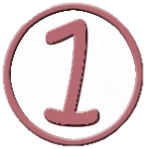 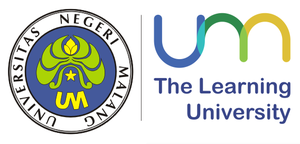 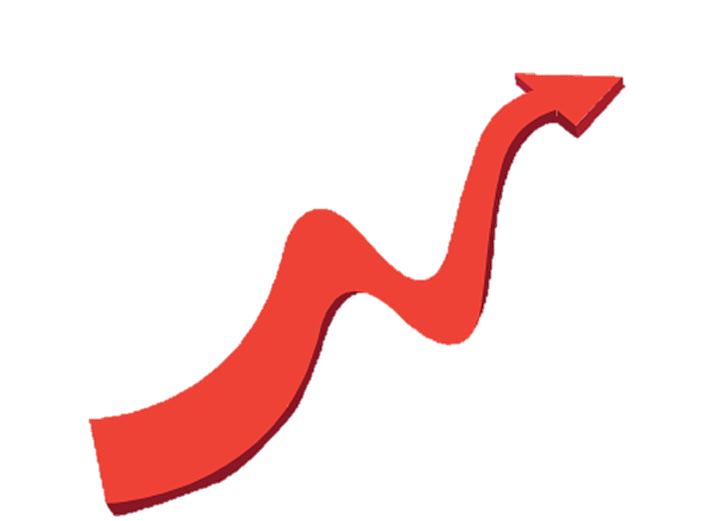 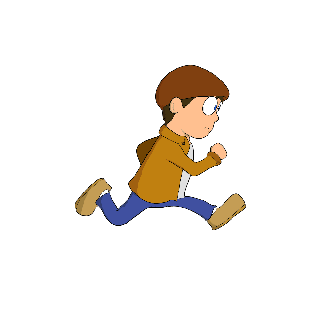 TUJUAN
Ideal atau Profesional
Efektif dan Efisien
Layanan Prima
Kampus Merdeka
Mandiri PT/prodi
Inovatif Pembelajaran
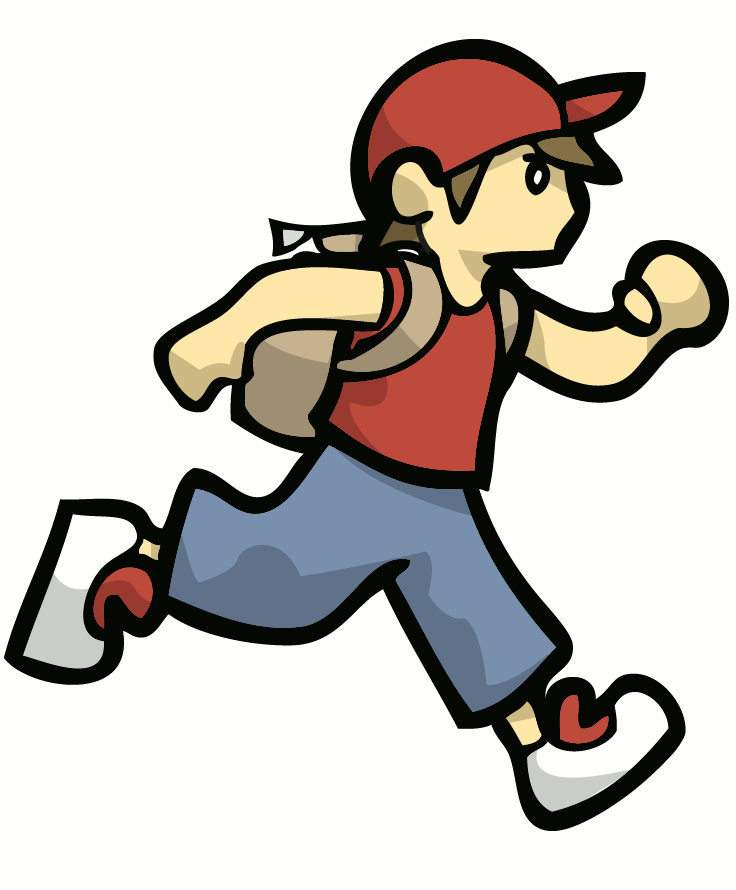 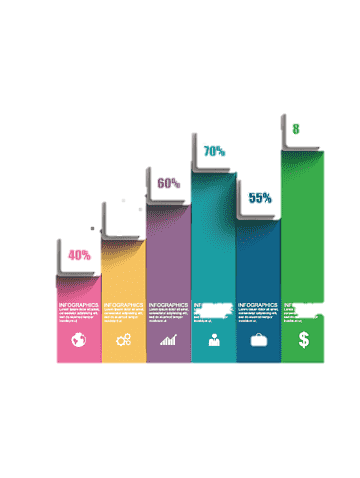 KINERJA TENDIK
PP No. 46 Tahun 2011, PERKA BKN No. 1 Tahun 2013 
Kerja keras – Cerdas – Ikhlas




	LAYANAN PRIMA
Memanusiakan manusia/menghargai orang lain 
Menyenangkan orang lain 
Memberi rasa nyaman
SKP
Penilaian SKP
Reward atau Punishment
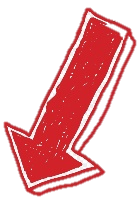 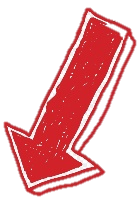 Peningkatan kemampuan/skil
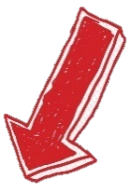 3 S
Gesture tubuh
Kata yang indah & bijak
Komunikasi dengan atasan, rekan, staf serta Stakeholder
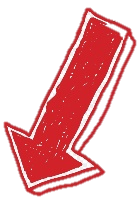 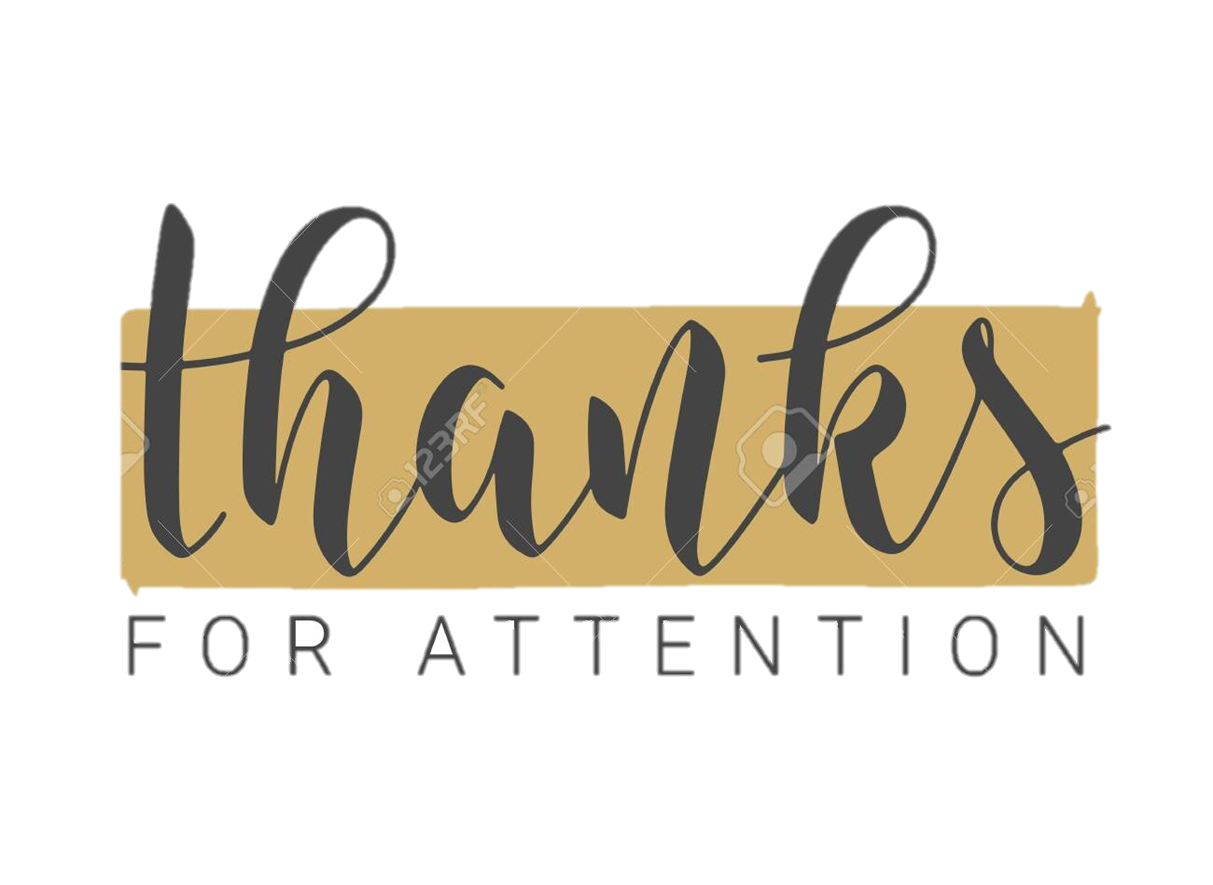 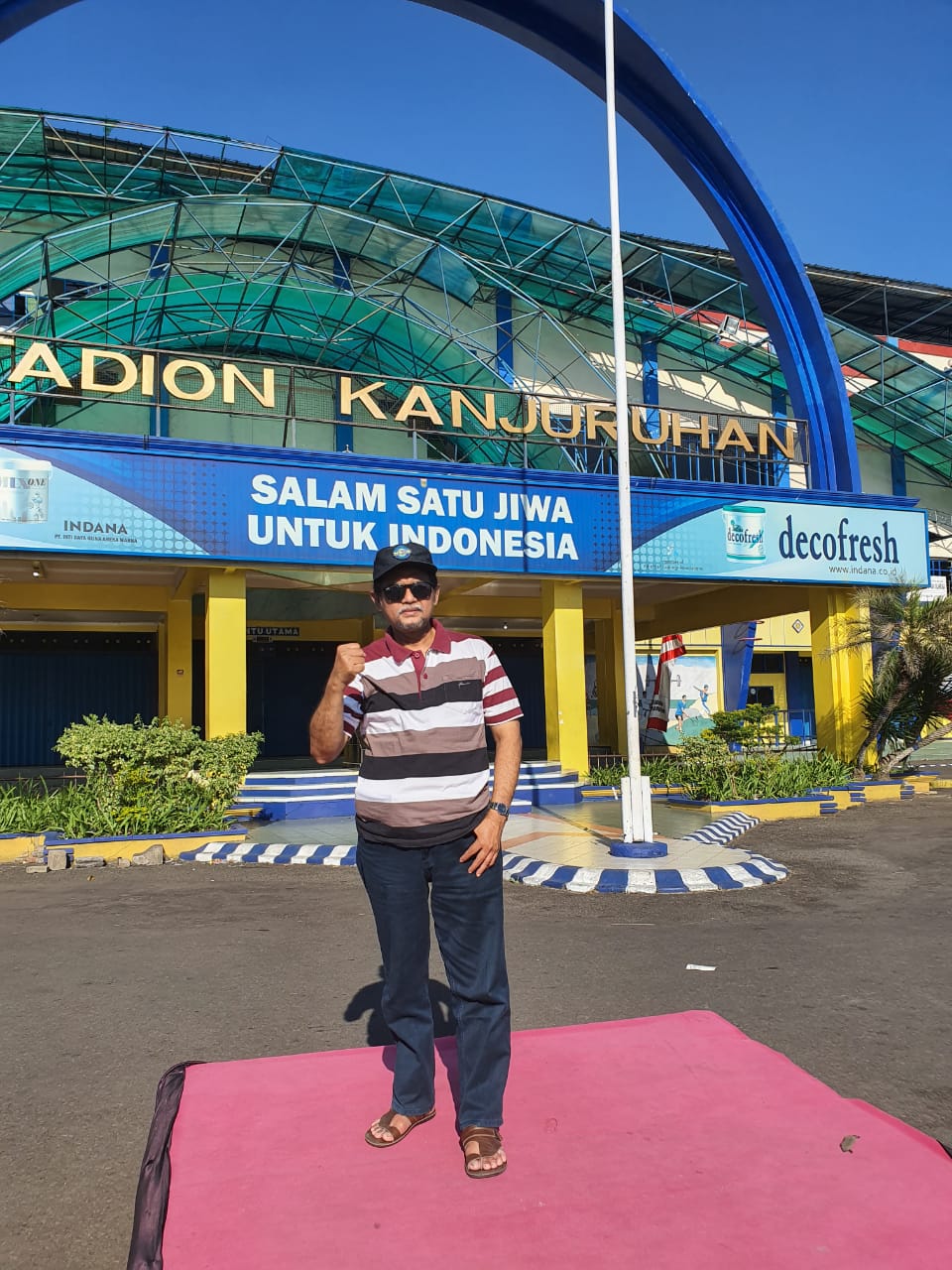 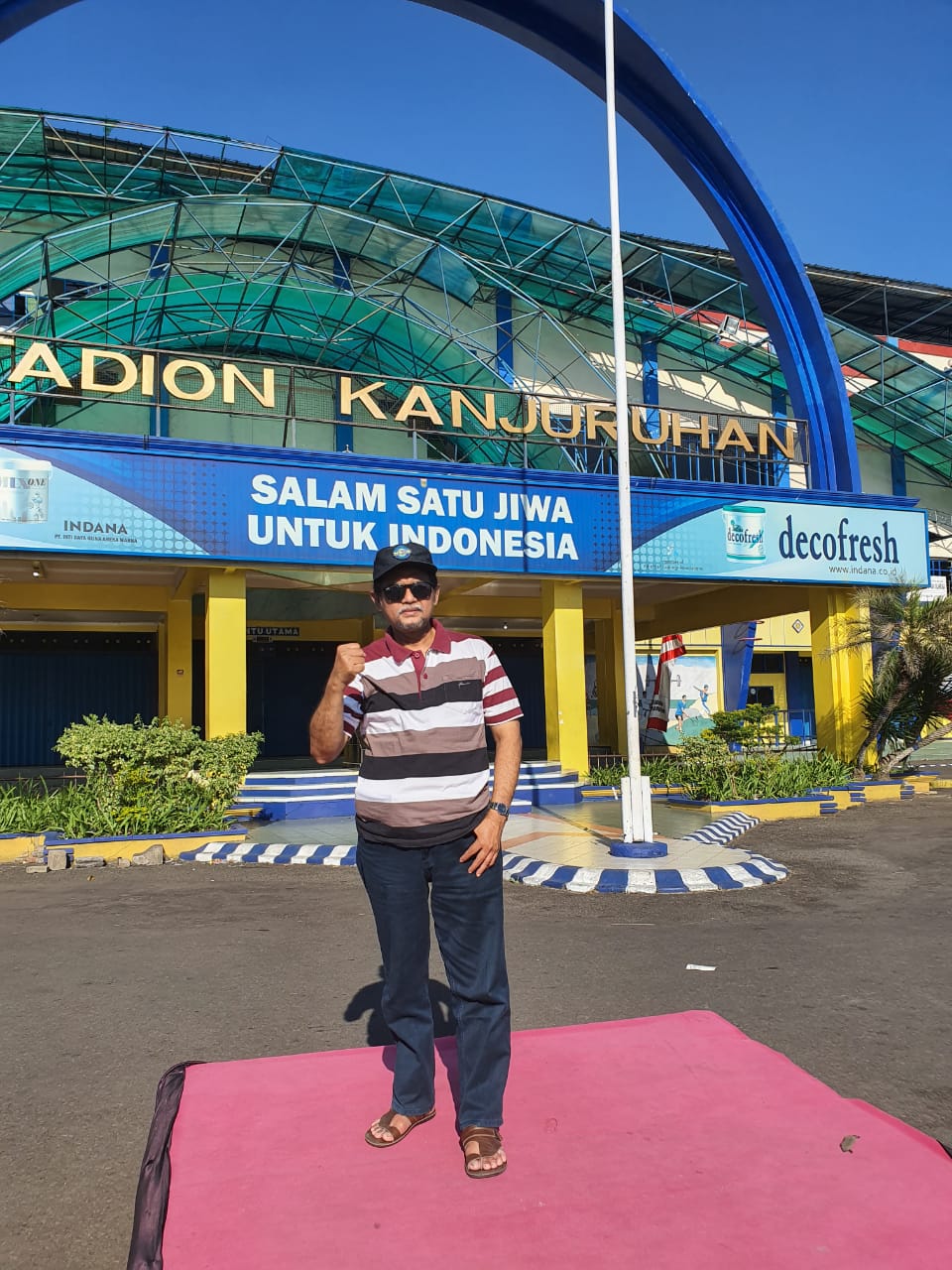 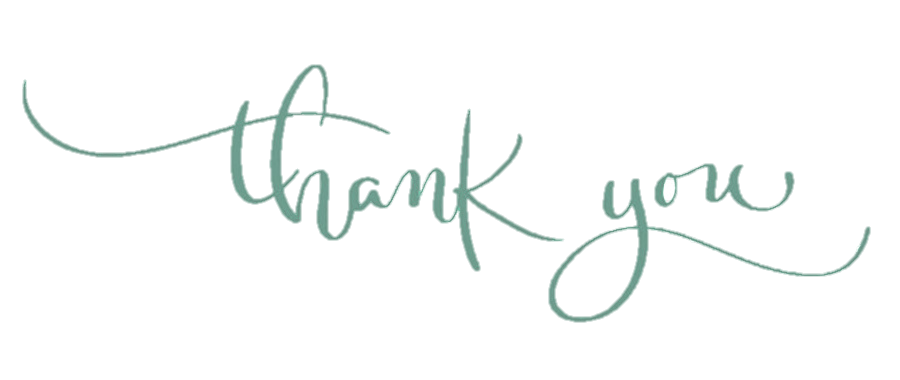 For your attention